Swedish Fiscal Policy Council
June 11, 2018
1
Set-up of the council
Established in 2007
An agency under the Government
Small agency: five staff
Special Council with six members
Academics
Policy-making experience 
Annual report to Government on May 15
Public hearing in Parliament
Academic seminars
2
The Swedish Fiscal Framework (1)
Top-down budget process (in Government as well as decision in Parliament).
A surplus target for general government net lending of 1 percent of GDP, on average, over the business-cycle.
Central government expenditure ceiling set 3 years in advance, decision by Parliament.
Balanced budget requirement for local governments.
3
The Swedish Fiscal Framework (2)
Changes to the framework
The government announced in early 2015 that it intended to lower the surplus target from 1 percent of GDP to zero.
Parliamentary committee appointed in June 2015 to review the surplus target.
The committee presented its report in September 2016. Broad agreement supported by 7 out of 8 parties representing approx. 90 percent of the seats parliament.
4
The Swedish Fiscal Framework (3)
Changes that are agreed and will take effect in 2019:
The surplus target reduced from 1 percent to 1/3 percent. 
Introduction of a debt anchor. Public sector gross debt of 35 percent of GDP. Indicative, deviations of more than 5 percentage points must be explained to parliament.
Strengthened monitoring of the surplus target. Structural balance used as indicator, but not as target.
New process of regular framework reviews. Every other election period (every eight years).
Revised appointment process for council members.
5
The Fiscal Council is required to
Review and evaluate whether fiscal and economic policy objectives are being achieved.
Assess the long-term sustainability of public finances.
Assess the budgetary targets:- surplus target,- expenditure ceiling- debt anchor (2019)- local government’s balance budget requirement (if needed)
Assess the fiscal stance.
Evaluate the Government’s forecasts of economic development and reports to the Riksdag on the public finances.
Stimulate the public debate on economic policy
6
In addition the Fiscal Council may
Assess whether fiscal policy is in line with healthy long-term sustainable growth and high employment.
Examine the transparency of the Spring Fiscal Policy Bill and the Budget Bill.
Analyse the effects of fiscal policy on the distribution of welfare in the short and long term.
7
Deviations from the framework
If there is a clear deviation from the surplus target the Government must present a plan for returning to the target. 
The Council should assess if there is such a deviation and if so, the causes for the deviation and the timeframe for returning to the target.
But – no automatic connection between the Council’s assessment and the requirement for the Government to present a plan.
No sanctions for violations of the framework, only political costs.
8
Has the framework been successful?
Mostly successful implementation:
Top-down approach has been followed.
Spending ceilings have been respected (but some creative book-keeping).
But, the surplus target has not been met … 0,4% on average.
The Fiscal Policy Council has increased the transparency and facilitated a higher quality of the political discussion.
9
[Speaker Notes: The Swedish economy has been in an cyclical boom since around 2015/16. 

Despite the strong cyclical position, fiscal policy remains expansive. Stabilisation policy considerations suggest instead that the fiscal policy should be considerably more restrictive in the years 2016-2018 than the policy that the Government has run.

We noted on several occasions (2015, 2016 and 2017 reports) that there was a significant deviation between net lending and the requirements of the surplus target, despite the fact that the economy is in a period of high economic activity. According to the Government’s own calculations, this deviation could only be explained to a small degree by temporarily high expenditure for asylum immigration. 

The Government has not presented any arguments against active budgetary consolidation measures, even though there is a deviation from the surplus target. Nor is there any commitment to finance unforeseen increases in expenditure or reforms. All in all, this is a breach of the fiscal framework.

A parliamentary committee (Surplus Target Committee, Fi 2015:06) proposed a lowering of the surplus target to 1/3 per cent of GDP, as well as a 35-per cent debt anchor for the Maastricht-debt. The government announced in the Budget Bill for 2018 that these measures will enter into force in 2019.]
General Government Net Lending 1970–2017
10
[Speaker Notes: Average over 2000-2017 amounts to 0.51 per cent of GDP. 

Source: Statistics Sweden (SCB).]
The expenditure ceiling 1997–2019
11
[Speaker Notes: The expenditure ceiling has been on a decline since the 1990ties, but increased somewhat in recent years.

Source: NIER and the Budget bill for 2018.]
Gross and Net Debt 1970–2017
12
[Speaker Notes: Source: OECD Economic Outlook, DGECFIN and Macrobond.]
Extracts from the 2018 report
13
The surplus target
In a retrospect, the surplus target of 1 percent on average over the business cycle has not been met.
Net lending has not either reached an average of 1/3 percent of GDP during the past eight years
  
However:
Looking ahead to 2018-2019 the Council concludes that fiscal policy is in line with both the current and the new surplus target.
14
[Speaker Notes: Punkter från rapportens Sammanfattning:

5. Överskottsmålet ändras från 1 till 1/3 procent av BNP över en konjunkturcykel fr.o.m. 2019. I ett bakåtblickande per­spektiv har det nu gällande målet inte uppnåtts. Över­skottet har heller inte nått upp till i genomsnitt 1/3 procent av BNP de gångna åtta åren.

6. När det gäller att bedöma om finanspolitiken är förenlig med överskottsmålet i ett framåtblickande perspektiv används det strukturella sparandet under innevarande och nästkommande år. Rådet anser att det inte föreligger en tydlig avvikelse från överskottsmålet, vare sig det nu gällande eller det nya målet. Rådet anser därmed att finanspolitiken är förenlig med överskottsmålet.]
Fiscal policy is too expansionary
The Swedish economy has been increasingly strong the last few years.
Fiscal policy has amplified, rather than dampened, the economic upturn; the structural balance has fallen the last two years. 
The Government has payed too little attention to the surplus target when adjusting fiscal policy. 
Therefore fiscal policy is not well balanced.
15
[Speaker Notes: Punkter från rapportens Sammanfattning:

Konjunkturen i Sverige har varit stark under flera år och ser ut att förbli så 2018–2019, även om en viss avmattning är att vänta. Inhemska faktorer, särskilt bostadsinvesteringar och offentlig konsumtion, har påverkat tillväxten positivt. Att den globala konjunkturen stärks gör det sannolikt att aktivitets­nivån i Sverige hålls uppe ytterligare någon tid. 

Det finns samtidigt risker för konjunkturutvecklingen i närtid. Bostadsinvesteringarna har redan börjat vika. Höga tillgångs­priser och hög skuldsättning gör många företag och hus­håll sårbara. Det finns även en rad strukturella problem som riskerar att hämma tillväxten på längre sikt, t.ex. en åldrande befolkning och svag produktivitets­utveckling. 

Den aktiva finanspolitiken är sedan ett par år tillbaka pro­cyklisk; det strukturella sparandet har minskat trots rådande hög­konjunktur. Finanspolitiken kan därmed inte anses vara väl av­vägd i förhållande till konjunkturen. Regeringen har lagt för liten vikt vid överskottsmålet när det gäller att anpassa finans­politiken till konjunkturen. Finanspolitiken borde vara mer åt­stramande, dels för att minska risken för överhettning, dels för att öka det framtida utrymmet för konjunkturstabiliserande åtgärder.]
Net lending, actual and structural, and GDP-gap
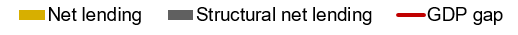 16
[Speaker Notes: Första panelen visar hur det finansiella och strukturella sparandet utvecklas enligt regeringens beräkningar i BP18. Andra panelen visar Konjunkturinstitutets bedömning från oktober 2017. Diagrammen visar vidare regeringens respektive KI:s bedömningar av hur ansträngt resursutnyttjandet är, mätt med det s.k. BNP-gapet. 

Det är tydligt i diagrammet att KI har en bild av att konjunkturen är starkare än regeringen. Det får konsekvensen att KI gör en större konjunkturkorrigering av det offentliga sparandet och därför landar i ett lägre strukturellt sparande. Oavsett vems bedömning som används så försvagas emellertid det strukturella sparandet mellan 2017 och 2018.

Det är svårt att avgöra om regeringens eller KI:s bedömning av aktivitets­nivån i ekonomin är den mest korrekta. Vi konstaterar dock att regeringen under de senaste åren har underskattat kraften i konjunk­turuppgången. KI har lyckats fånga utvecklingen bättre. Vi tror därför att KI:s bedömning även nu ligger närmare den faktiska utvecklingen än den bedömning regeringen gör.

BNP-gapet ökar mellan 2017 och 2018 samtidigt som det strukturella sparandet minskar. Ur ett rent stabiliseringspolitiskt perspektiv hade det varit önskvärt att de offentliga finanserna i detta läge förstärktes, men i stället beräknas det strukturella sparandet försvagas med 0,2 procent av BNP enligt regeringen och med 0,5 procent enligt KI. Finanspolitiken förstärker därmed hög­konjunkturen samtidigt som den minskar utrymmet för framtida aktiva konjunkturstabiliserande åtgärder.]
Tighter fiscal policy desirable
Fiscal policy should be more contractionary to:
reduce the risk for over heating,
increase future fiscal space,
avoid further procyclicality.
The Council also thinks, as opposed to the Government, that there currently is no reason for fiscal policy to support monetary policy.
17
[Speaker Notes: Punkter från rapportens Sammanfattning:

3. Den aktiva finanspolitiken är sedan ett par år tillbaka pro­cyklisk; det strukturella sparandet har minskat trots rådande hög­konjunktur. Finanspolitiken kan därmed inte anses vara väl av­vägd i förhållande till konjunkturen. Regeringen har lagt för liten vikt vid överskottsmålet när det gäller att anpassa finans­politiken till konjunkturen. Finanspolitiken borde vara mer åt­stramande, dels för att minska risken för överhettning, dels för att öka det framtida utrymmet för konjunkturstabiliserande åtgärder. 

4. Rådet menar, till skillnad från regeringen, att det i dagsläget inte finns skäl för finanspolitiken att understödja penningpolitiken. Inflationen ligger nära målet och resursutnyttjandet är högt.


Bedömningar och rekommendationer, kapitel 4

Huvudansvaret för den aktiva stabiliseringspolitiken vilar på Riks­banken. Finanspolitikens bidrag till konjunkturstabiliseringen bör ske genom de automatiska stabilisatorerna. 
I nuläget behöver finanspolitiken inte stödja penningpolitiken. Finanspolitiken har sedan 2016 varit expansiv och bedrivits pro­cykliskt; det strukturella sparandet har successivt försvagats i ett läge där resursutnyttjandet varit högre än normalt. Samtidigt är nivån på det strukturella sparandet i rådande högkonjunktur i underkant i förhållande till målnivån. Finanspolitiken bidrar därmed till att förstärka högkonjunkturen och risken för överhettning samtidigt som den minskar det framtida utrymmet för aktiva konjunktur­stabiliserande åtgärder.
Vi menar att nuvarande politik innebär en risk för att finans­politiken i en framtida lågkonjunktur kan komma att behöva stramas åt för att möta överskottsmålet och därmed vara fortsatt procyklisk. Om en sådan åtstramning uteblir, trots att överskotts­målet inte nås, riskerar i stället förtroendet för överskottsmålet att undermineras.]
Long term sustainability
The Council deems the public finances to be sustainable.
Limited risk for unsustainable development until 2030.
Gross debt expected to remain within debt ancor interval (30-40 percent of GDP) during the coming eight years
18
[Speaker Notes: Punkter från rapportens Sammanfattning:

3. Den aktiva finanspolitiken är sedan ett par år tillbaka pro­cyklisk; det strukturella sparandet har minskat trots rådande hög­konjunktur. Finanspolitiken kan därmed inte anses vara väl av­vägd i förhållande till konjunkturen. Regeringen har lagt för liten vikt vid överskottsmålet när det gäller att anpassa finans­politiken till konjunkturen. Finanspolitiken borde vara mer åt­stramande, dels för att minska risken för överhettning, dels för att öka det framtida utrymmet för konjunkturstabiliserande åtgärder. 

4. Rådet menar, till skillnad från regeringen, att det i dagsläget inte finns skäl för finanspolitiken att understödja penningpolitiken. Inflationen ligger nära målet och resursutnyttjandet är högt.


Bedömningar och rekommendationer, kapitel 4

Huvudansvaret för den aktiva stabiliseringspolitiken vilar på Riks­banken. Finanspolitikens bidrag till konjunkturstabiliseringen bör ske genom de automatiska stabilisatorerna. 
I nuläget behöver finanspolitiken inte stödja penningpolitiken. Finanspolitiken har sedan 2016 varit expansiv och bedrivits pro­cykliskt; det strukturella sparandet har successivt försvagats i ett läge där resursutnyttjandet varit högre än normalt. Samtidigt är nivån på det strukturella sparandet i rådande högkonjunktur i underkant i förhållande till målnivån. Finanspolitiken bidrar därmed till att förstärka högkonjunkturen och risken för överhettning samtidigt som den minskar det framtida utrymmet för aktiva konjunktur­stabiliserande åtgärder.
Vi menar att nuvarande politik innebär en risk för att finans­politiken i en framtida lågkonjunktur kan komma att behöva stramas åt för att möta överskottsmålet och därmed vara fortsatt procyklisk. Om en sådan åtstramning uteblir, trots att överskotts­målet inte nås, riskerar i stället förtroendet för överskottsmålet att undermineras.]
Sweden has EU’s highest employment rate…
Källa: Eurostat.
19
[Speaker Notes: Siffrorna avser 2017.

Estland och Sverige delar förstaplatsen enligt Eurostats årsdata.]
… but there are problems in the labour market
Significant differences in employment and unemployment between natives and immigrants, particularly immigrant from outside of Europe.
The Council deems that the Government will not reach its target that Sweden should have EU’s lowest unemployment by 2020.
The Government ought to reformulate the target to separate targets that are more closely linked to current problems in the domestic labour market.
20
Employment by origin,primary education,  age 25-54
Källa: SCB (AKU) and own calculations.
21
[Speaker Notes: Svårast att få en förankring på arbetsmarknaden har de som saknar gymnasial utbildning och de som är födda utanför Europa. Knappt hälften av utomeuropeiskt födda med högst förgymnasial utbildning var sysselsatta 2017, medan nästan tre fjärdedelar av de inrikesfödda med samma utbildningsnivå var sysselsatta.]
Employment by origin and gender
Källa: SCB (AKU).
22
[Speaker Notes: Skillnaderna i sysselsättning är stora mellan kvinnor och män. Inter­na­tionellt sett är sysselsättningsgraden bland kvinnor mycket hög i Sverige. Det gäller framför allt inrikesfödda kvinnor där syssel­sätt­ningsgraden i åldern 25–54 år 2017 uppgick till 89,7 procent (diagrammet). Sysselsättningsgraden bland utrikesfödda kvinnor är väsentligt lägre, 68,7 procent. Den har stigit de senaste åren och är högre än före finanskrisen, men gapet mot inrikesfödda kvinnor är alltjämt stort.

Utvecklingen framöver, där många med relativt kort vistelsetid står till arbetsmarknadens förfogande, innebär att stora skillnader mellan inrikes och utrikesfödda kvinnor och män riskerar att bestå eller öka om inte omfattande riktade insatser för att förbättra integrationen görs.]
Thank you!